Zahlen von 20 bis 100
Lehrerin:
Biljana Lajić
Wiederholung
Zahlen von 10 bis 100
Wie bildet man Zahlen von 20 bis 100?
35                  49

fünfunddreißig            neunundvierzig

      57                  86

siebenundfünfzig      sechsundachtzig
Schreibt die Zahlen!Lehrbuch, Seite 30, Aufgabe 6
73 – dreiundsiebzig                  26 - sechsundzwanzig
38 – achtunddreißig                 41- einundvierzig
95 – fünfundneunzig                52 - zweiundfünfzig
69 – neunundsechzig                84 - vierundachtzig
22 – zweiundzwanzig               33 - dreiunddreißig
55 – fünfundfünfzig                 66- sechsundsechzig
77 – siebenundsiebzig              88- achtundachtzig
Wie alt ist....?
Wie alt ist dein Vater?
Mein Vater ist 43 Jahre alt.

   Wie alt ist deine Mutter?
Meine Mutter ist 40 Jahre alt.

   Wie alt ist deine Oma?
Ich denke, sie ist 65 Jahre alt.

   Wie alt ist dein Onkel?
Ich weiß nicht.
Die Hausaufgaben
Arbeitsbuch
   Seite 18, Aufgabe 5                       Seite 19, Aufgabe 7
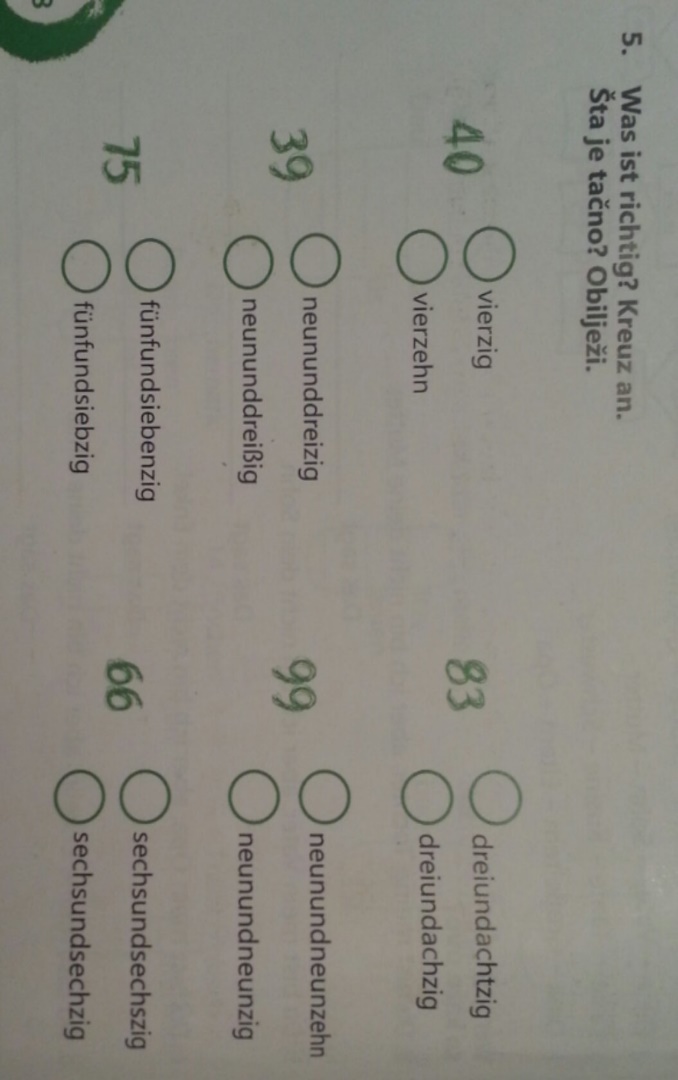 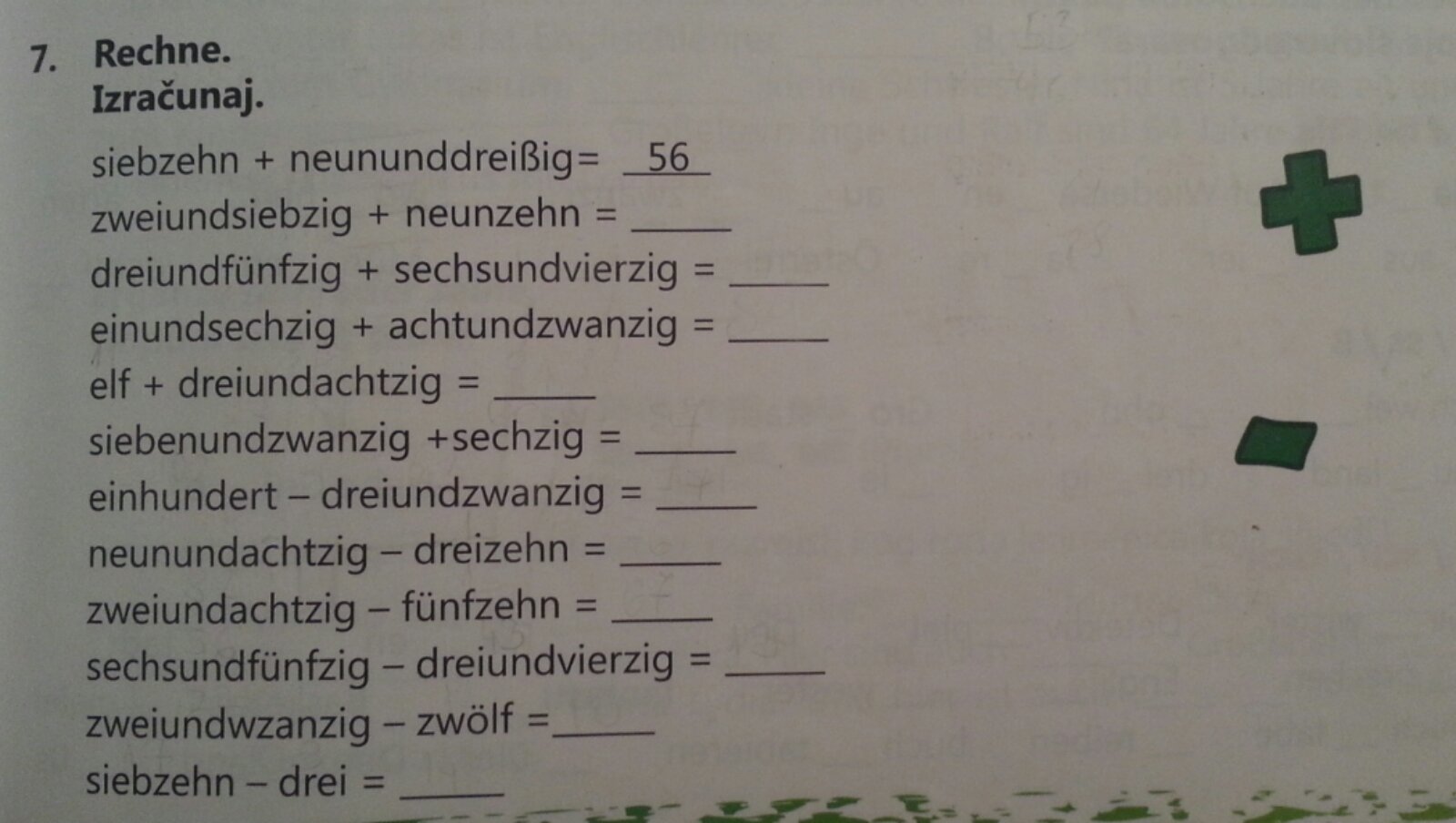 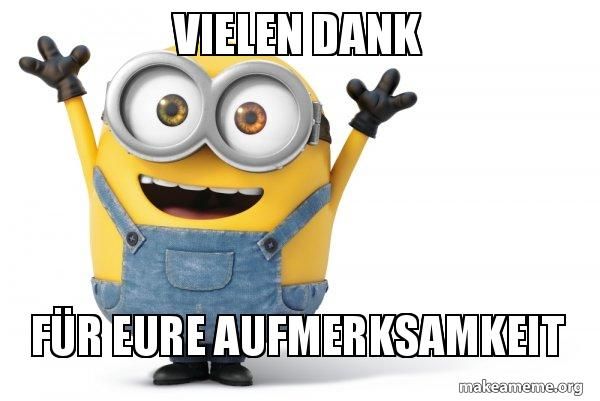